MESA Project Officer Report
Jean Olson, MD, MPH
Deputy Chief, Epidemiology Branch
MESA Project Officer
Prevention and Population Sciences Program
Division of Cardiovascular Sciences
National Heart, Lung, and Blood Institute

MESA Steering Committee
September 17, 2014
Topics
NIH News
NHLBI News
Funding Opportunities
MESA renewal
NIH Genomic Data Sharing Policy
Replaces NIH GWAS policy 
Applies to 
Grant applications or contract proposals submitted for Jan 25, 2015 or later receipt dates
All research conducted with NIH support
Two-tiered data access (open, controlled)
Studies initiated after effective date of policy should include consent stating 
That a participant’s genomic and phenotypic data may be shared broadly for future research purposes
Whether the data will be shared via unrestricted or controlled access
Consent also required for studies using cell lines or clinical specimens, even if de-identified
Key Distinctions
4
NIH Genomic Data Sharing Policy (cont’d)
Applicants to state in cover letter if proposed research will generate large-scale human or non-human genomic data
If yes
Genomic data sharing plan to be included in resource sharing plan section of applications and proposals
Resources necessary to support sharing to be included in budget section
Peer reviewers will comment on plan 
Will not factor into overall impact score unless specified in FOA
Plan will be referenced as a Special Term or Condition in grant or contract award
Human data to be submitted to dbGaP; non-human data to be submitted to appropriate NIH-designated data repository
http://gds.nih.gov/
dbGaP Data Access Activity from April 2007 to 1 December 2013
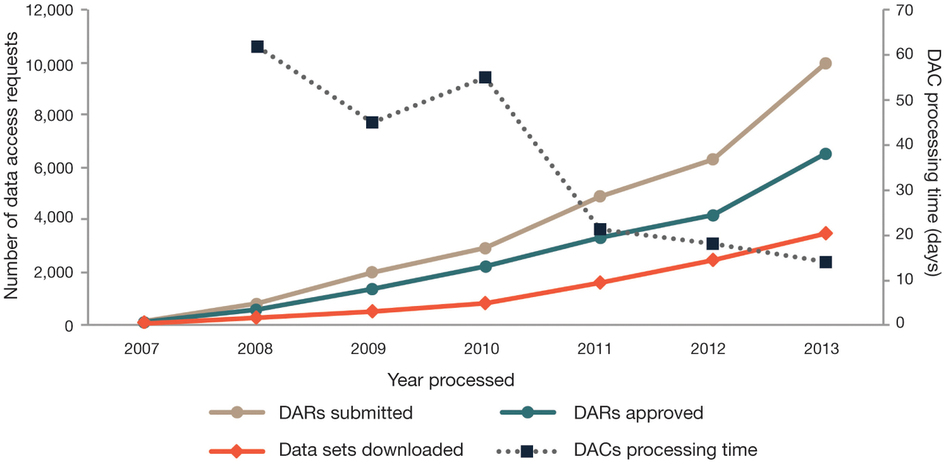 Paltoo et al. Data use under the NIH GWAS Data Sharing Policy and future directions. Nat Genet 2014;46:934-938.
New NIH Policy for Application Submission
Following an unsuccessful resubmission (A1) application, applicants may submit the same idea as a new (A0) application for any future appropriate due date.
Similarity of the science in the new (A0) application to any previously reviewed submission will not be assessed
Applies to all application types

http://grants.nih.gov/grants/guide/notice-files/NOT-OD-14-074.html; http://grants.nih.gov/grants/guide/notice-files/NOT-OD-14-082.html
CASE-EPIC Combined Study Sections: Pilot
Problem
Extensive collaborations and conflicts of interest
Opportunity
Scientific overlap in cancer, CV, and sleep epidemiology
Possible Solution
Twin study sections, each with cancer, CV, and sleep expertise
Pilot Duration
Began with apps submitted in Feb/March 2014
Expected to continue 1-2 additional rounds
NIH Public Access Policy
A reminder: all manuscripts using MESA data must be submitted to PubMed Central upon acceptance for publication.
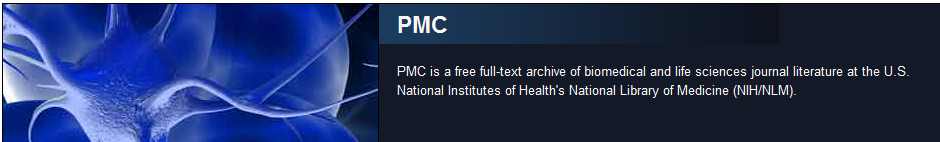 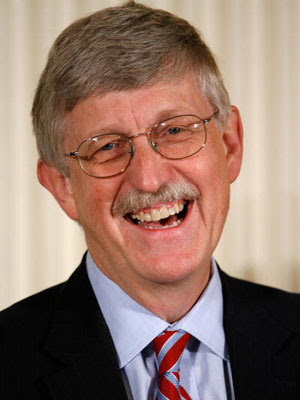 Remind your colleagues!
http://www.ncbi.nlm.nih.gov/pmc/
NHLBI Funding Paylines
*Summary Statement issues must be satisfactorily resolved on applications >17th percentile.
http://www.nhlbi.nih.gov/research/funding/general/current-operating-guidelines/index.htm
Success Rates of Single- vs Multiple PI R01 Applications
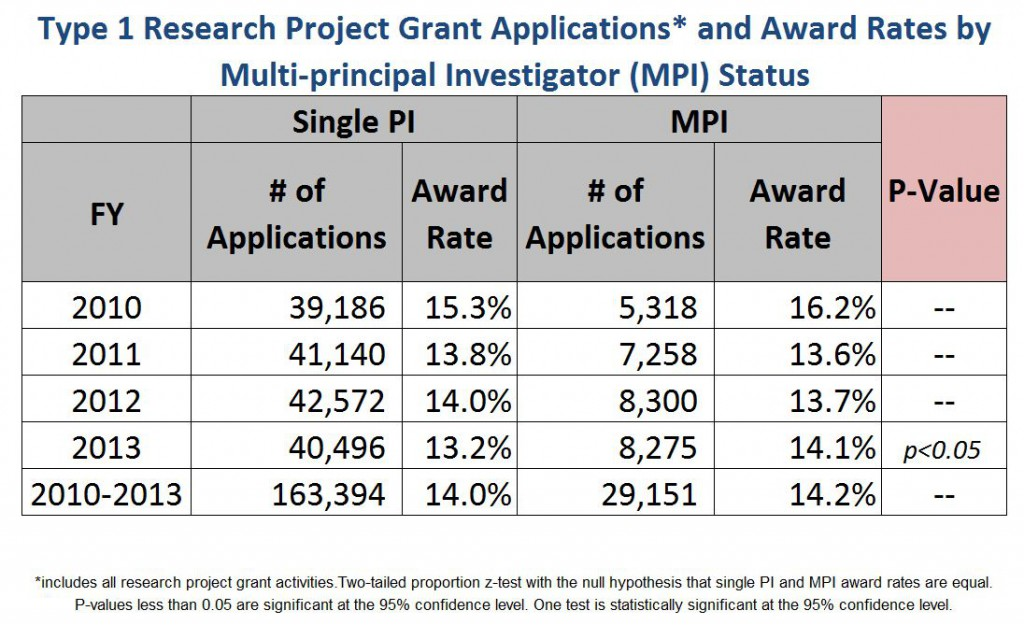 Rock Talk 7-11-14: http://nexus.od.nih.gov/all/2014/07/11/how-do-multi-pi-applications-fare/
R56 Grant Mechanism at NHLBI
High Priority, Short-Term Project Award
Provides one year of research support for eligible <$500K investigator-initiated R01 –A1 applications
Competing renewal (Type 2) R01s < 10%ile points above payline
New (Type 1) R01 ESI applications < 5%ile points above ESI payline
Intentions
Provide interim funding to sustain meritorious programs seeking R01 renewals
Enable collection of preliminary data to support a new (Type 1 A0) R01 application
R56 Grant Mechanism at NHLBI (cont’d)
Investigators may not apply for and need not request these awards
Eligibility and selection done by NHLBI
Eligible investigators may not have other “substantial” NIH support
No-cost extensions are allowed
Subject to availability of funds

http://www.nhlbi.nih.gov/funding/policies/operguid.htm; http://grants.nih.gov/grants/guide/notice-files/NOT-OD-04-047.html
NHLBI Strategic Visioning Process
Aim: help guide NHLBI’s future 
   research directions over next 5-10
   years
Compelling questions and critical challenges to be identified in multi-stage process
Stay tuned for an opportunity to provide input via an online crowdsourcing platform
Report of NHLBI Advisory Council/Board of Extramural Experts Epidemiology Working Group 
Report, recommendations due late October 2014
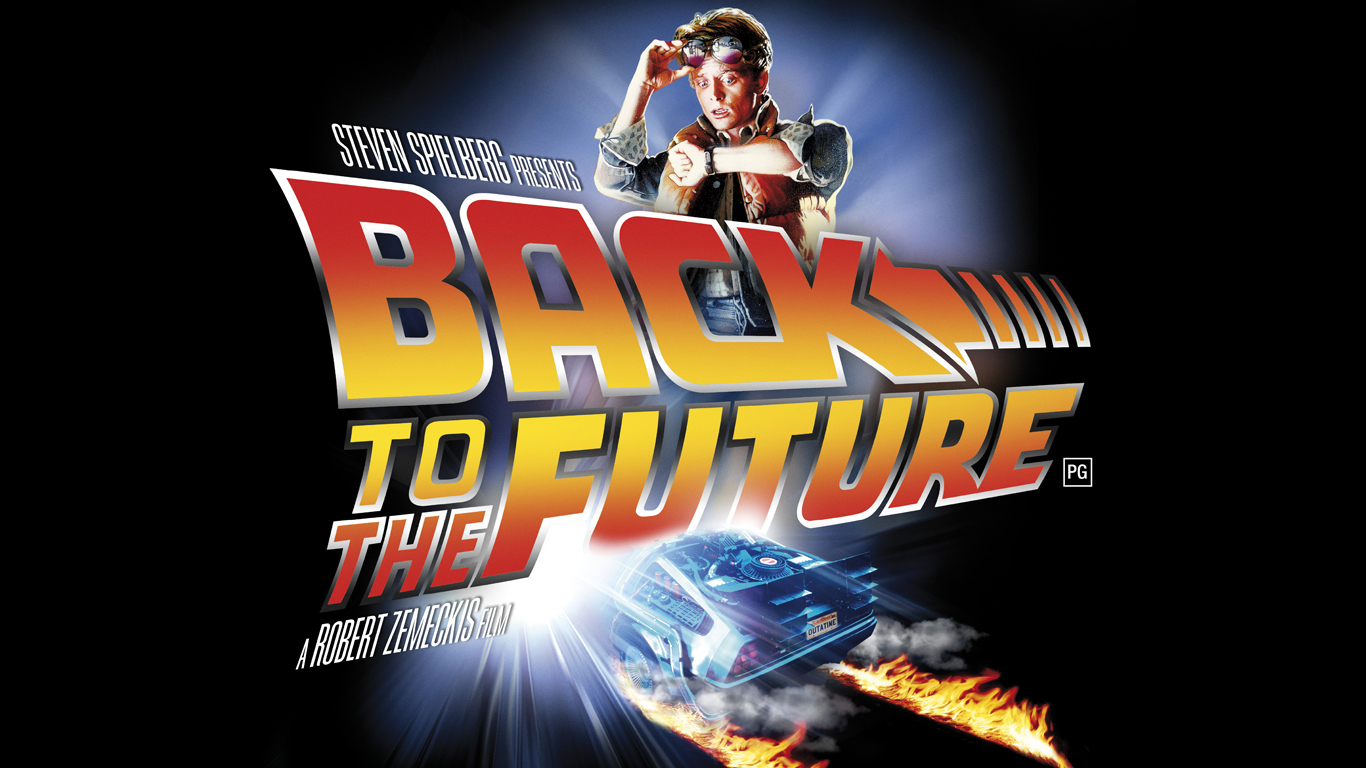 AHA FOA: Cardiovascular Genome Phenome Study (CVGPS)
“Combines the power of long-term population studies with the precision of molecular analysis to unravel key distinctions between and within subgroups of patients” to find “better-targeted, safer, and more effective treatments”
Pathway grants
$250K/yr for 2 yrs
Total of 40 awards over 5 years 
Challenge grants
$500K/yr for 4 yrs
One award each in 2014-15, 2016-17, 2018-19
Letters of intent due October 1
Applications due December 2
http://my.americanheart.org/professional/Research/CardiovascularGenomePhenomeStudyCVGPS/AHA-Cardiovascular-Genome-Phenome-Study-CVGPS_UCM_461668_SubHomePage.jsp
AHA FOA: Strategically Focused Research Network (SFRN) on Disparities in CVD
Awards to four Disparities Research Centers to constitute the Network
Each center to have basic, clinical, and population teams
Centers may be intra- or inter-institutional
“For the purposes of this RFA, the use of data from existing longitudinal cohort studies is encouraged for the clinical and/or population portion of the Center proposal. Examples of appropriate cohort studies include, but are not limited to: MESA, IC3, REGARD, FHS and JHS.”
Total $15M over four years
Letters of intent due 10/30
Applications due 1/30/15 (?)
http://click.heartemail.org/?qs=4ee53fe9d9be75d9e06edb7c809e192d626ae128f8248b64b01241861a93920c
NIH Funding Opportunities
NHLBI FOA: Secondary Dataset Analyses in Heart, Lung, and Blood Diseases and Sleep Disorders (R21), 
PAR-13-009; Receipt dates: Oct 21of 2014 and 2015
http://grants.nih.gov/grants/guide/pa-files/PAR-13-009.html

NIDDK FOA: Small Grants for New Investigators to Promote Diversity in Health-Related Research (R03)
PAR-13-074; Receipt date: June 16, 2015
http://grants.nih.gov/grants/guide/pa-files/PAR-13-074.html 

NIA FOA: Secondary Analyses of Existing Data Sets and Stored Biospecimens to Address Clinical Aging Research Questions (R01)
PA-13-168; Standard receipt dates; expires May 8, 2016
http://grants.nih.gov/grants/guide/pa-files/PA-13-168.html
MESA Publications
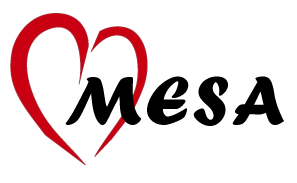 Number
of 
manuscripts
published or
in press

(n= 738)*
* From the MESA public website, accessed 9/15/14.
MESA Contract Renewal
Scientific goals
Enhance statistical power to perform analyses of predictors of clinical events, particularly in informative subgroups
Study the progression of subclinical to clinical CVD
Identify new risk factors or interactions among factors that inform disease pathophysiology
MESA Contract Renewal (cont’d)
Operational goals
Support continued cohort follow-up and data collection on clinical events
Continue to foster scientific collaborations
Conduct a limited clinical examination of the MESA participants as a platform for ancillary study examination components
MESA Contract Renewal (cont’d)
Five-year duration
Anticipated start 8/15/2015
Anticipated end 8/14/2020
Single contract 
Exam-related tasks, if done, span 28 months
Exam preparation 1/01/16 - 8/31/16
Exam and closeout 9/01/16-4/30/18
Renewal Timeline for MESA Grants and Contracts
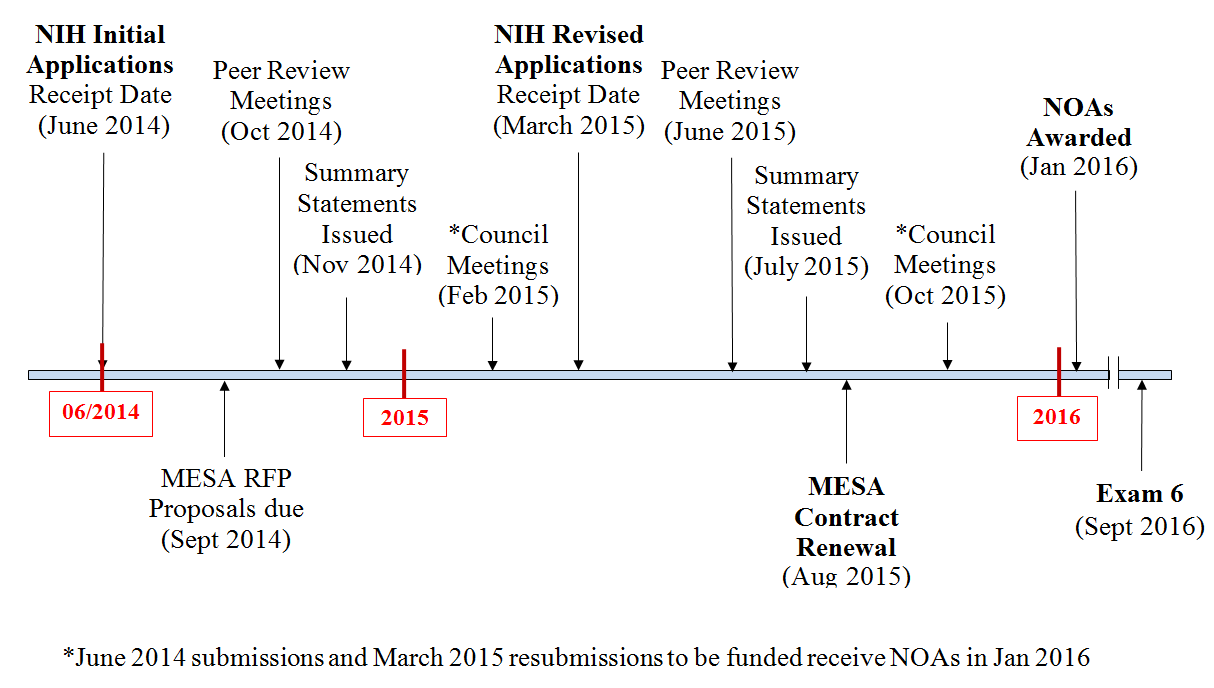 Exam 6 Grant Applications
Submitted in June/July
Allison: MESA Mobility 
Barr: MESA Lung III
Bertoni: Transition from risk factors to early HF
Budoff: Coronary atherosclerosis and the effects of intestinal microbiota, diet and genetics in MESA
Ding: Age-related mitochondrial dysfunction and cognitive decline
Heckbert: Atrial fibrillation burden, vascular disease of the brain and cardiac MRI in MESA
Kramer: Urinary KNOWledge study (U-KNOW)
Shea: HDL-mediated cholesterol efflux and plaque inflammation in MESA
Exam 6 Grant Applications (cont’d)
To be submitted in October
de Boer: Phosphorus and vitamin D metabolism and cardiovascular outcomes in MESA
Goodarzi: Insulin axis and diabetes risk: effects of microbiome diversity and host genome in a multiethnic cohort
Needham: Socioeconomic disadvantage, life course stress exposure, and CVD
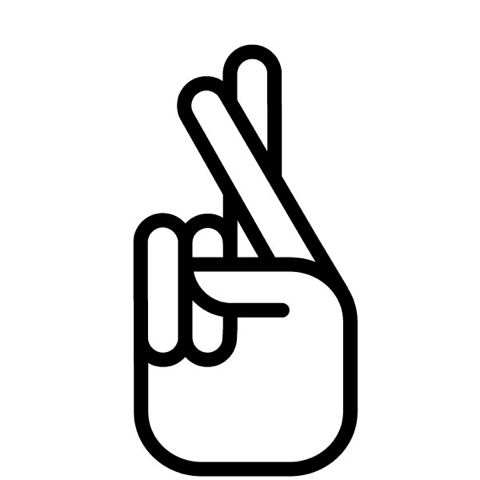